Predict future sales
Kaggle competition
https://www.kaggle.com/c/competitive-data-science-predict-future-sales/data
Goal
Predict total number of sales for every product and store in the next month
given daily sales data provided by company 1C Company
Time series dataset, time period-33 months
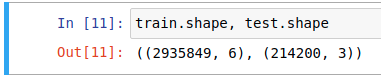 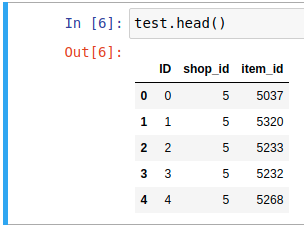 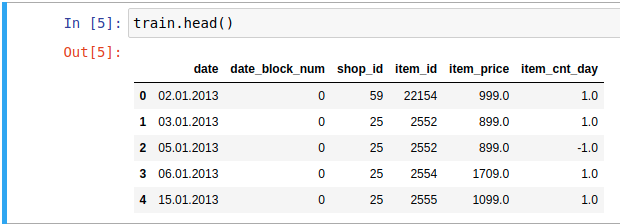 Data
Sales
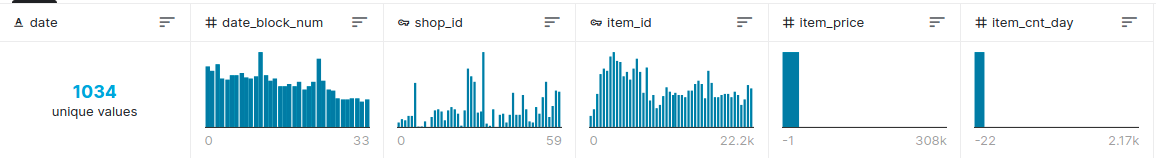 Items
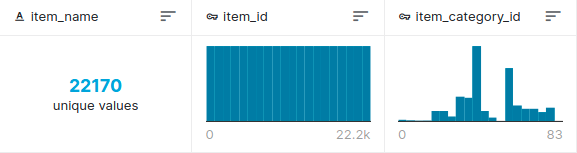 Categories
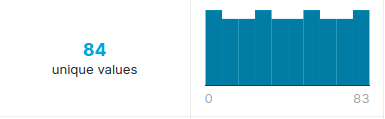 Data exploration
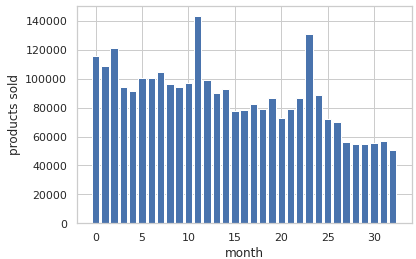 Sales by month
Data exploration
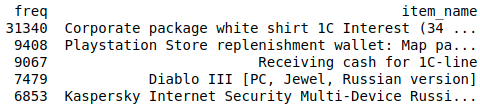 Product marketability
2371 products that have been sold once
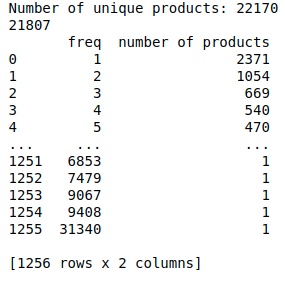 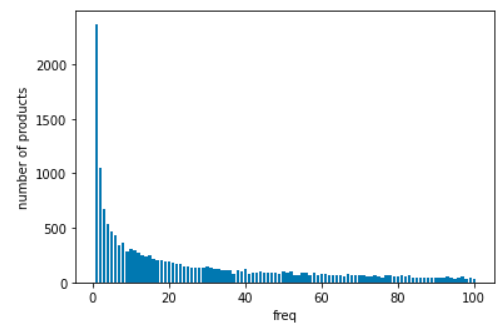 Preprocessing
Daily sale records -> monthly sale records
we are supposed to predict the total number of product sales in next month
Removing outliers
Negative sales (product returns)
Constructing additional features
Validation set
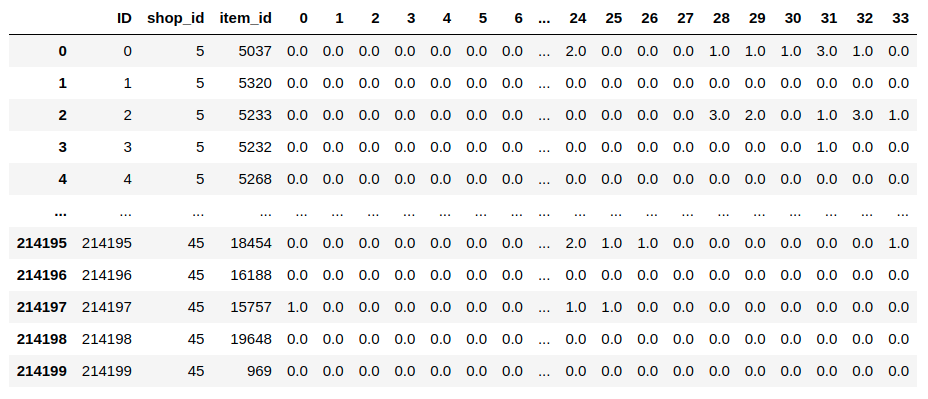 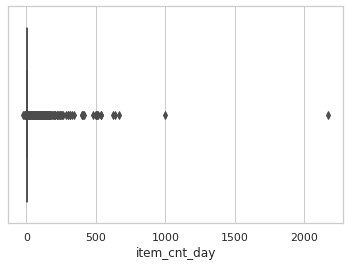 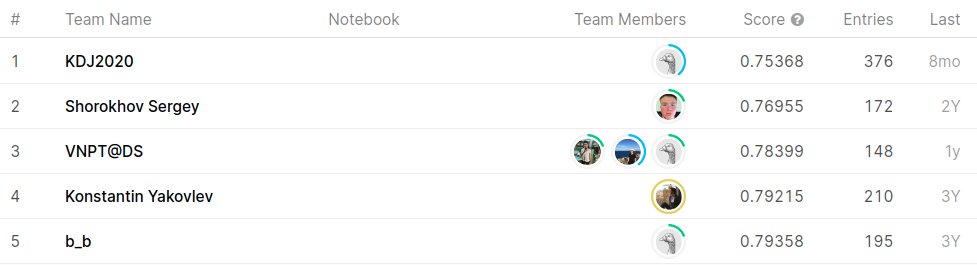 Results
Models
LGBMRegressor
 0.88
XGBRegressor
1.02
RNN (PyTorch)
0.83
Score - Root mean squared error
Feature engineering
Lag features
Delta_price_lag
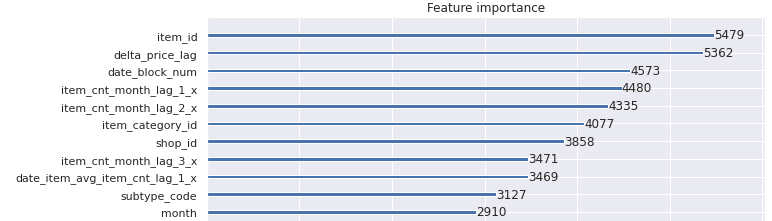 Issue - missing training samples
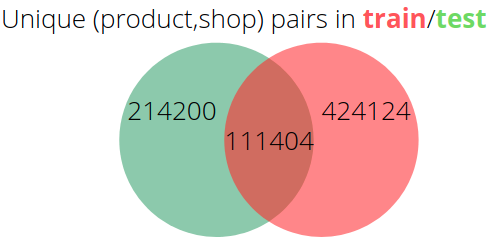 We have no sale history in the train set for half of the products that we have to predict
We can try to generate some representative values
Cannot validate these values
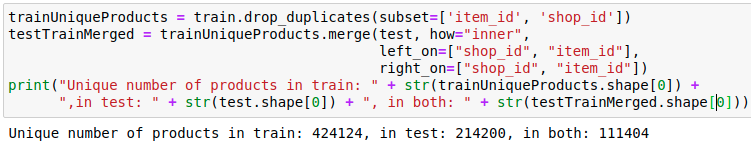 Solution?
Idea
For every pair <item_id, shop_id> not included in train set, do:
Mean of all pairs <item_id, X>
If there are no pairs <item_id, X> in train set (exactly 15246 cases), do:
Mean of all pairs <Y, shop_id>
In case there are no pairs <Y, shop_id> (0 cases) in train set set the value to zero
Use this value as a prediction

Did it work? - Not really
Worse results
Things worth trying
CatBoost
AutoML
Additional feature extraction
Still plenty of time to submit: Competition ends in Jan 1. 2023
Thanks for your attention